Palitra de culori compatibile

#505160 грозовая туча

#68829E водопад

#AEBD38 мох

#598234 луг
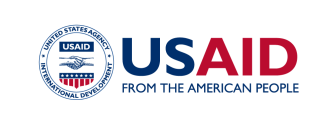 Примэрия ...
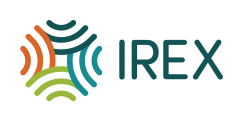 БЮДЖЕТ
2024
проект
Уважаемые граждане, предлагаем вашему вниманию проект бюджета на 2024 год.

Из данных, представленных ниже, Вы можете узнать, какое количество финансовых средств мы планируем собрать и источники получения этих средств, а также на какие цели эти ресурсы будут потрачены в следующем году.
Доходы – 59215900 лей
Собственные доходы
Расходы - 59215900 лей
Выше приведенные данные подтверждают соблюдение примэрией своих обязательств быть открытой в отношении своих граждан. Данный материал подготовлен при содействии программы Comunitatea Mea, финансируемой Правительством США/USAID и внедряемой IREX.